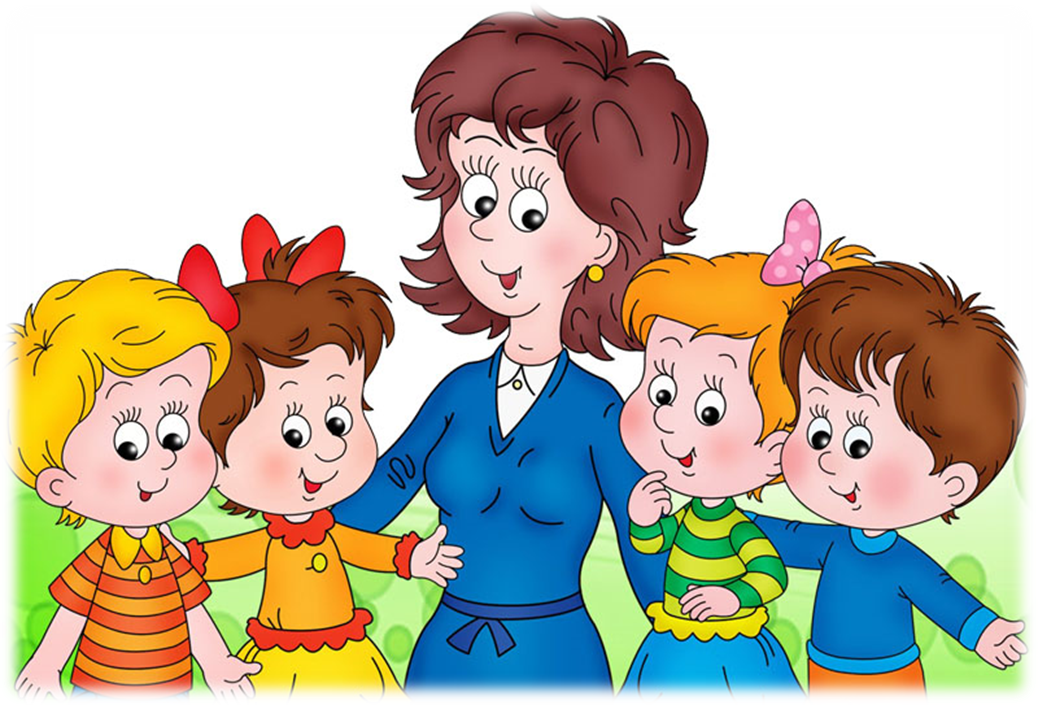 Образовательная программа дошкольного образования МБДОУ №37«Петушок»
ОП ДО разработана на основе двух документов
Федеральный государственный образовательный стандарт дошкольного образования
Федеральная образовательная программа дошкольного образования
утверждена приказом Минпросвещения Россииот 25.11.2022 № 1028
утвержден приказом Минобрнауки Россииот 17.10.2013 № 1155
Организация режима пребывания детей
Режим работы: 10-ти часовое пребывание воспитанников при 5-ти дневной рабочей неделе.
Работа по реализации ОП ДО проводится в течение года и делится на два периода:- первый период (с 1 сентября по 31 мая);- второй период (с 1 июня по 31 августа).
ОП ДО включает
Целевой раздел
Содержательный раздел 
Организационный раздел
Три основных раздела
Все разделы ОП ДО включают обязательную часть и часть, формируемую участниками образовательных отношений, которые дополняют друг друга.
Возрастные и иные категории детей, на которых ориентирована ОП ДО
В ДОО функционируют 6 групп ОБЩЕРАЗВИВАЮЩЕЙ НАПРАВЛЕННОСТИ
Соотношение частей ОП ДО
Часть, формируемая участниками образовательных отношений, представлена:           
Авторским вариативным образовательным модулем «Модель сопровождения семьи и ребёнка раннего возраста в условиях МДОУ»  Авторы: творческая группа педагогов МДОУ города,2022 г.;                       
Авторской образовательной  программой по реализации регионального компонента «Детство на берегу Клязьмы, или зайцы Коська и Мотя приглашаю в гости» Авторы: творческая группа педагогов МДОУ города.
Обязательная часть Программы разработана в соответствии с ФГОС ДО и оформлена в виде ссылок на ФОП ДО
Не менее 60% от общего объема программы
Не более 40 % от общего объема программы
Взаимодействие педагогического коллектива с семьями воспитанников
Основная цель взаимодействия педагогов с семьей –  обеспечить:
психолого-педагогическую поддержку семьи и повышение компетентности родителей в вопросах образования, охраны и укрепления здоровья детей младенческого, раннего и дошкольного возрастов;
единства подходов к воспитанию и обучению детей в условиях ДОО и семьи;
повышение воспитательного потенциала семьи
Взаимодействие педагогического коллектива с семьями воспитанников
Ведущая цель — создание необходимых условий для формирования ответственных взаимоотношений с семьями воспитанников и развития компетентности родителей (способности разрешать разные типы социальнo-педагогических ситуаций, связанных с воспитанием ребенка); обеспечение права родителей на уважение и понимание, на участие в жизни детского сада.
Взаимодействие педагогического коллектива с семьями воспитанников ДОО
В основу совместной деятельности семьи и дошкольного учреждения заложены следующие принципы:
приоритет семьи в воспитании, обучении и развитии ребенка;
открытость;
взаимное доверие, уважение и доброжелательность во взаимоотношениях педагогов и родителей;
индивидуально-дифференцированный подход к каждой семье;
возрастосообразность.
Направления работы с семьями
Просветительское направление
Консультационное направление
Диагностико-аналитическое направление
Основные практические формы взаимодействия с семьей
Этапы
Знакомство с семьей
Просвещение родителей
Информирование родителей о ходе образовательной деятельности
Совместная деятельность